ESCUELA NORMAL DE EDUCACION PREESCOLARLicenciatura en Educación Preescolar Ciclo 2019-2020

Organigrama del Jardín de niños María L Pérez de Arreola
Optativo
Unidad II
La educación preescolar en la entidad: retos y oportunidades
Eduarda Maldonado Martínez 
Larissa Elizabeth Dávila Patlán#53º A
Competencias de la unidad
Analiza la problemática educativa con base en su conocimiento del contexto estatal y de los indicadores educativos para tomar decisiones que orienten su desempeño docente.
Asume críticamente las responsabilidades establecidas en el marco normativo para orientar su ejercicio profesional.
Diseña proyectos de trabajo para vincular las necesidades del entorno y la institución con base en un diagnostico. 
Saltillo, Coahuila a 13 de diciembre del 2019
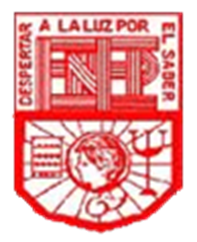 Organización de la educación preescolar
Directora
Intendente
Educadoras
1 A
1 B
2 B
2 y 3 A
3 B
USAER
Psicóloga 
Educación física
Encargado de la limpieza del patio, área de juegos, salones.
Encargadas de la educación, atención, control y cuidado de los alumnos.
USAER: Encargados de los alumnos con algún tipo de barrera de aprendizaje.
Psicóloga: Encargado de la atención de alumnos con problemas de conducta
Educación física: Encargado de las clases físicas y motoras de los alumnos.